Peer Learning for London


“Working alongside other ARRS roles”

Wed 1st December 21
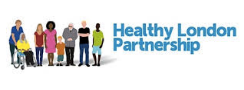 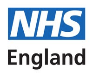 1
Plan for today
JOIN THE CONVERSATION
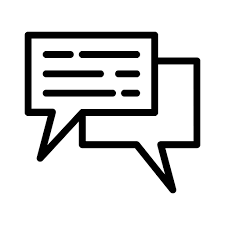 It is an informal session 
– talk to each other & share resources in the chat
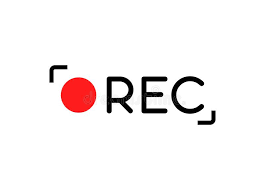 The presentations will be recorded & circulated
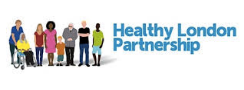 Working alongside other ARRS roles
2
Overview – what will you leave with...
By the end of this session, you will be able to:

Understand the possible work scopes of SPLWs, CCs and HWBCs 
Increase your confidence in explaining the remit of your role and how it may differ
Identify different models of working between the three roles
Learn about ways of working that can help you work more effectively with different roles
Connect with SPLWs, CCs and HWBCs in your area
Working alongside other ARRS roles
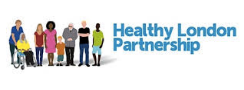 3
The role of a  SPLW and Care Coordinator
Lianna Martin, 
Regional Learning Coordinator/ PCN advisor
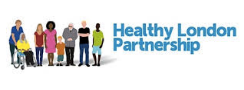 Working alongside other ARRS roles
4
What do the roles do
@SP_LDN
hlp.socialprescribing@nhs.net
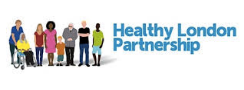 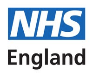 5
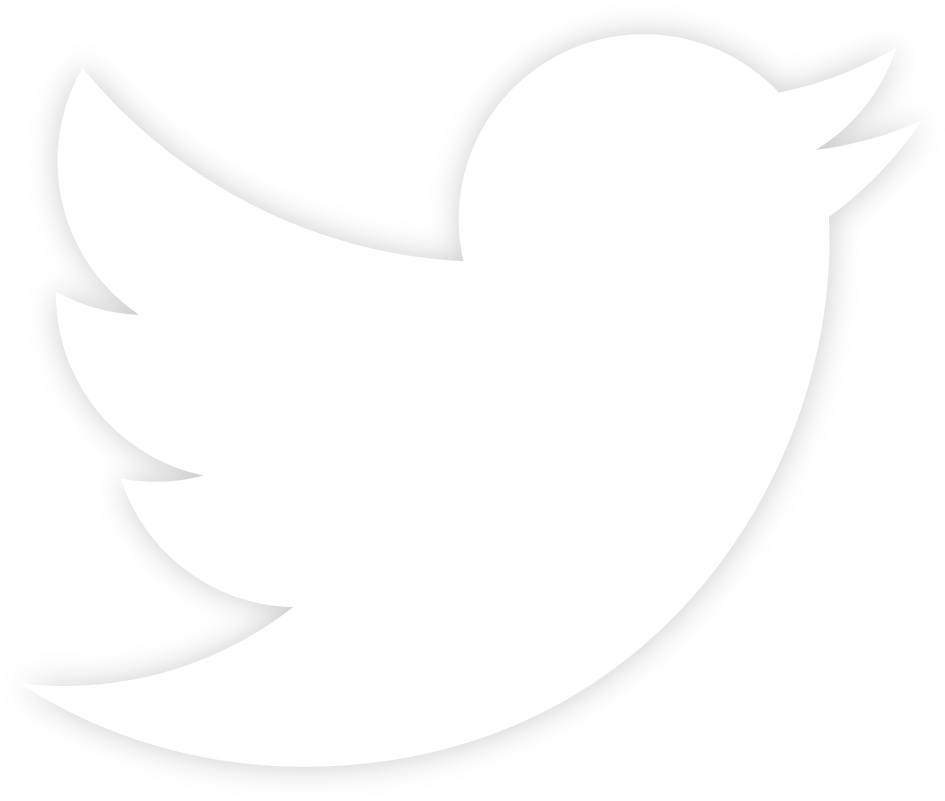 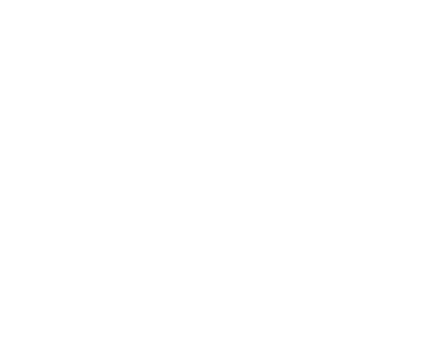 Ensuring the personalised care roles work effectively together
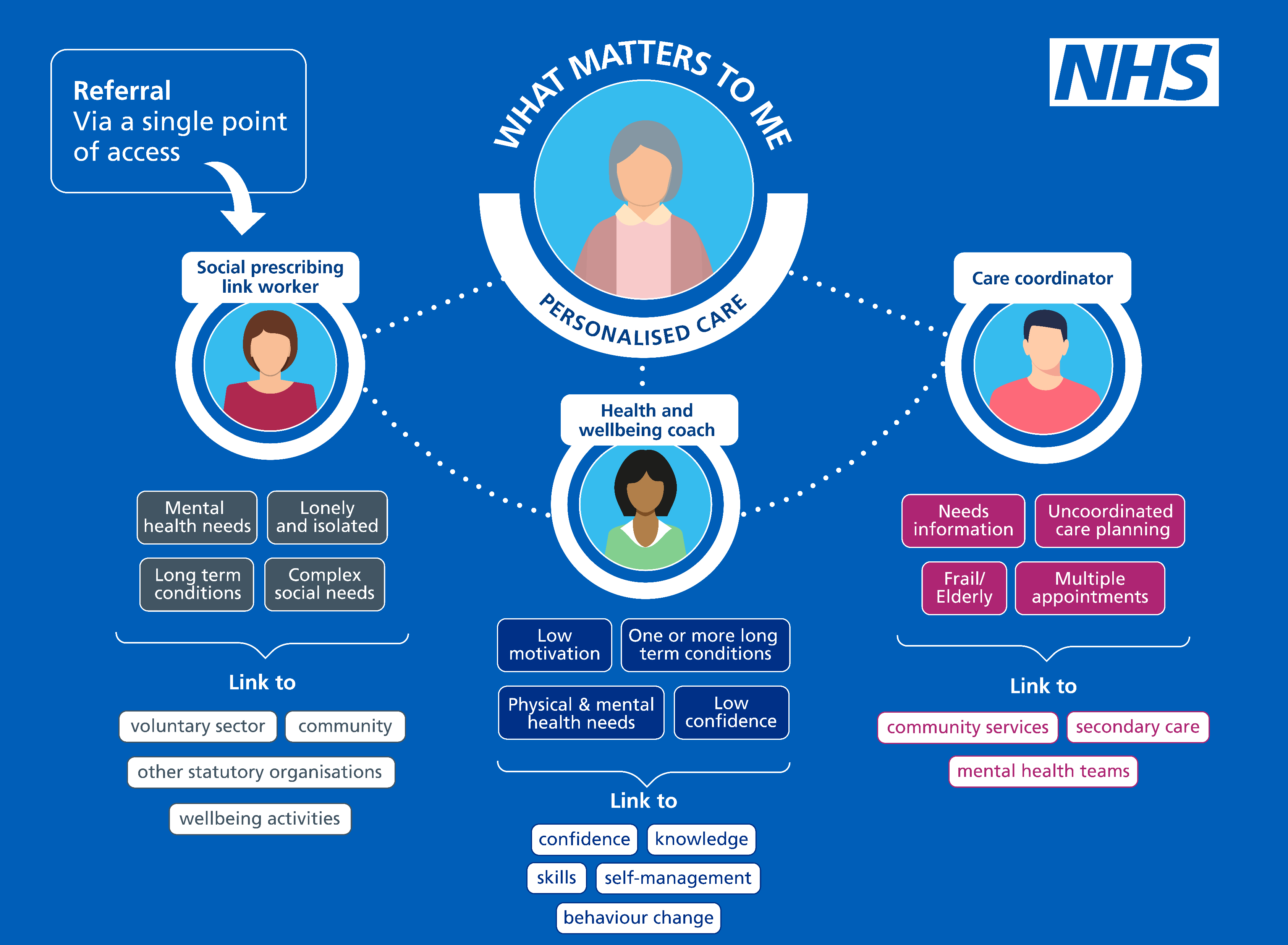 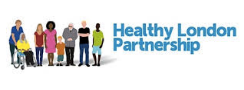 @SP_LDN
hlp.socialprescribing@nhs.net
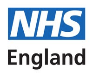 6
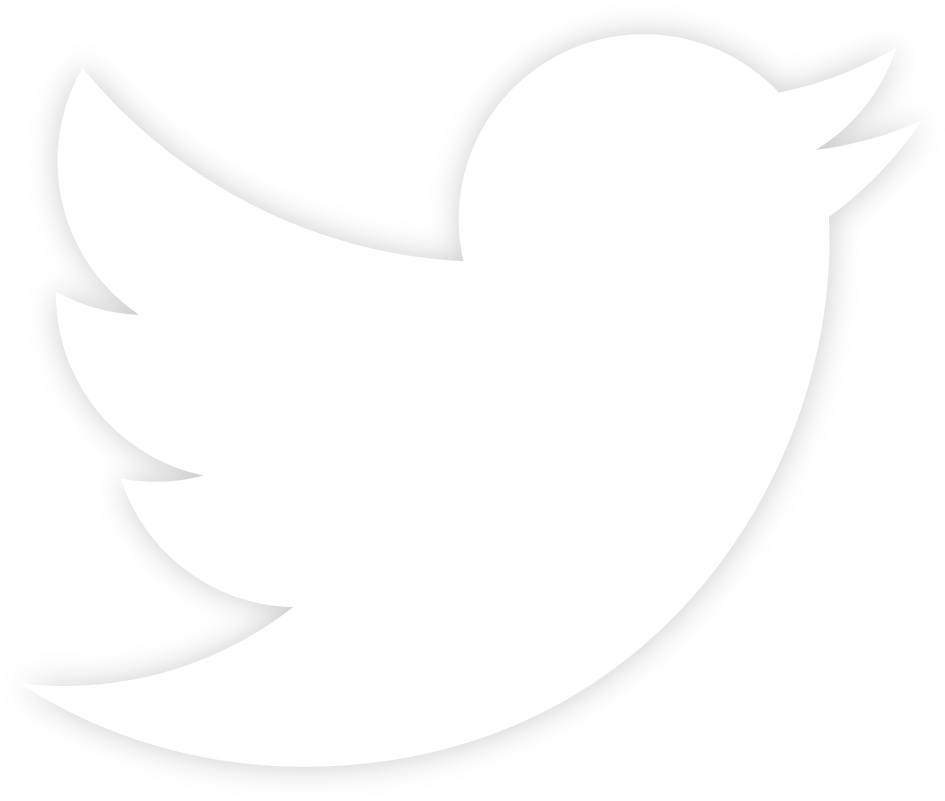 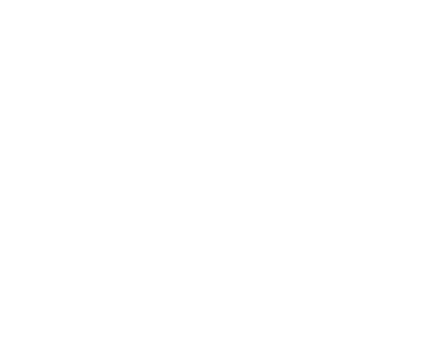 The role of a Health and Wellbeing coach
Caroline Haines,
London Mentor for Health and Wellbeing Coaches
East Merton PCN
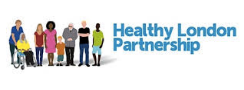 Working alongside other ARRS roles
7
How CCs and HWBCs can work with SPLW
Janie Wike,
PCN manager and Personalised care lead 
Barnsley
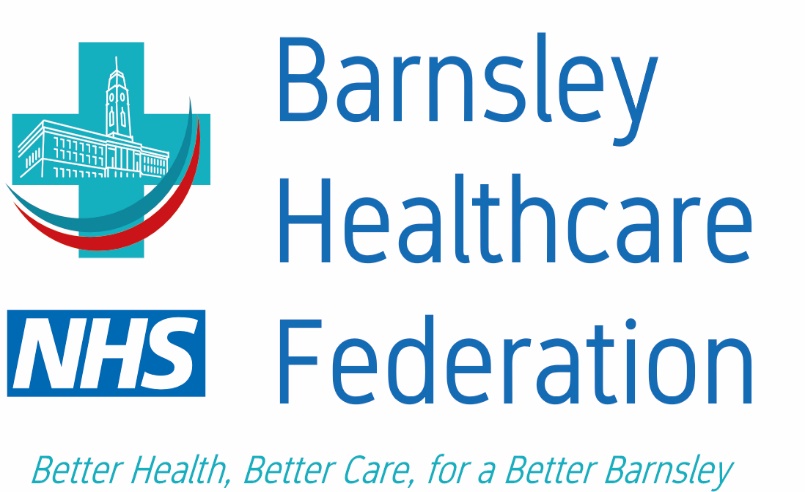 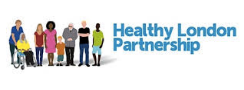 Working alongside other ARRS roles
8
My influence
Started as Lead Social prescribing Link Worker 

Gave me a unique insight into personalised care from an individuals  prospective 

As PCN Manager I have been able to build in that prospective when developing the new roles across Barnsley 

This has resulted in the development of a strong personalised care team
Barnsley PCN
One single PCN – split into 6 neighbourhoods 
Host by Barnsley Health Care Federation 
Population of 260,000
32 GP practices 

Building on previous success 
    - iHEART365 – extended hours 
    - GP Out of hours 
    - Training support for all practice staff  


-
Personalised Care Team
Link Works - PCN Young persons social prescribing service 
8 social prescribers 
Next phase expend in all age social Prescribing service 
Care Coordinators - 35 WTE embedding in all GP across Barnsley 
Health and Wellbeing Coaches - 17 WTE working across Barnsley
How the Roles Work Together
Key to working together is all 3 roles all having an excellent understanding of personalised care and how each part of the team contributes 
Care Coordinators are based in practices where they can identify the needs of both patients 
Social Prescribing Link Workers work agile covering a neighbourhood each
Health and Wellbeing Coaches – Assigned to  practices
Contribution to PCN
Specifications 
Early Cancer Diagnosis 
Enhanced Health in Care Homes
CVD prevention and diagnosis 
Tackling Neighbourhood Health Inequalities 
Anticipatory Care 
Personalised Care
Impact and Investment Fund
Annual Health Checks 
Flu vaccinations 
Referrals to social prescribing 
Reducing A and E attendants 
Development of PCP 
Delivery of ward rounds
Collaborate not duplicate
Education of all practice staff 

Regular PCN meetings 

Regular teams meeting of personalised care team 

Shared learning and reflection 

Clear defined job descriptions for each role
Top Tip to take away
Talk 
To all Practices within your PCN 

To patients which will allow you to understand their needs 

To other services and Partners 

Talk to the roles allows shared learning and further development
Overcoming challenges
Caitlin Bays
SPLW manager, Barnet

Louise McComiskie,  
Social Prescribing link worker, Barnet
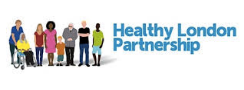 Working alongside other ARRS roles
16
Embedding the three roles to reduce health inequality
Laura Rodriques-Benito,
PCN Clinical director
Sutton
Working alongside other ARRS roles
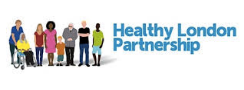 17
Social Prescribing: key resources
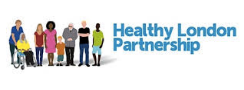 @SP_LDN
hlp.socialprescribing@nhs.net
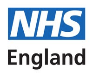 18
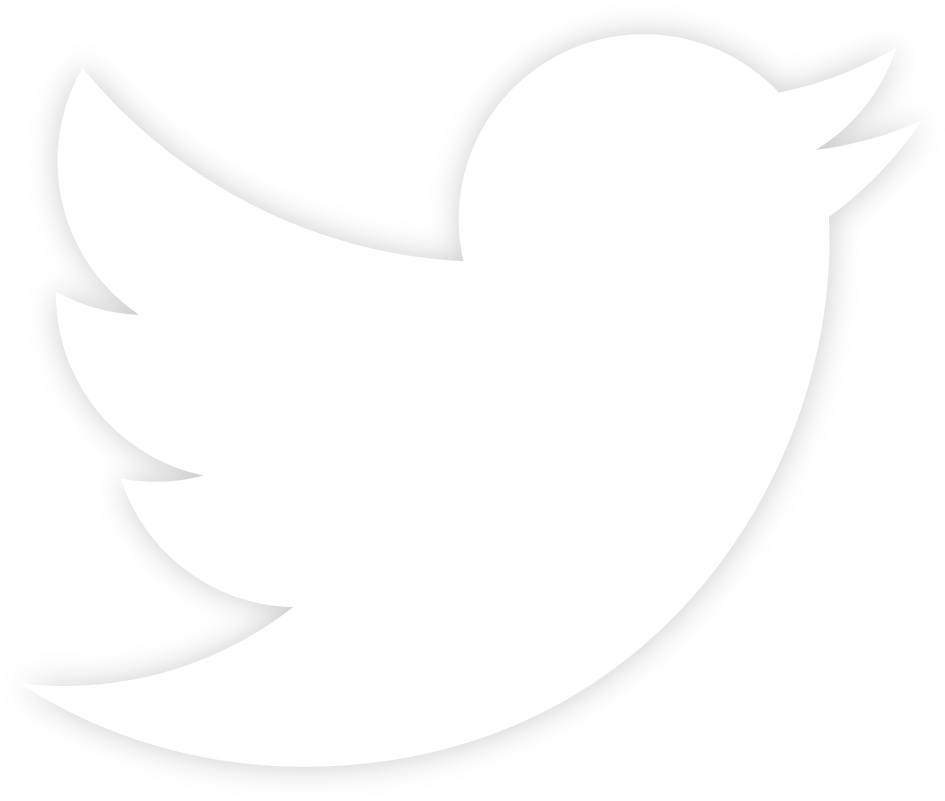 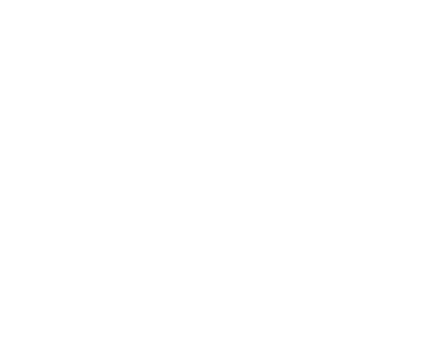 Supportive Self-Management: key resources
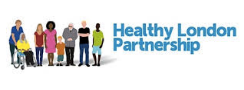 @SP_LDN
hlp.socialprescribing@nhs.net
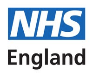 19
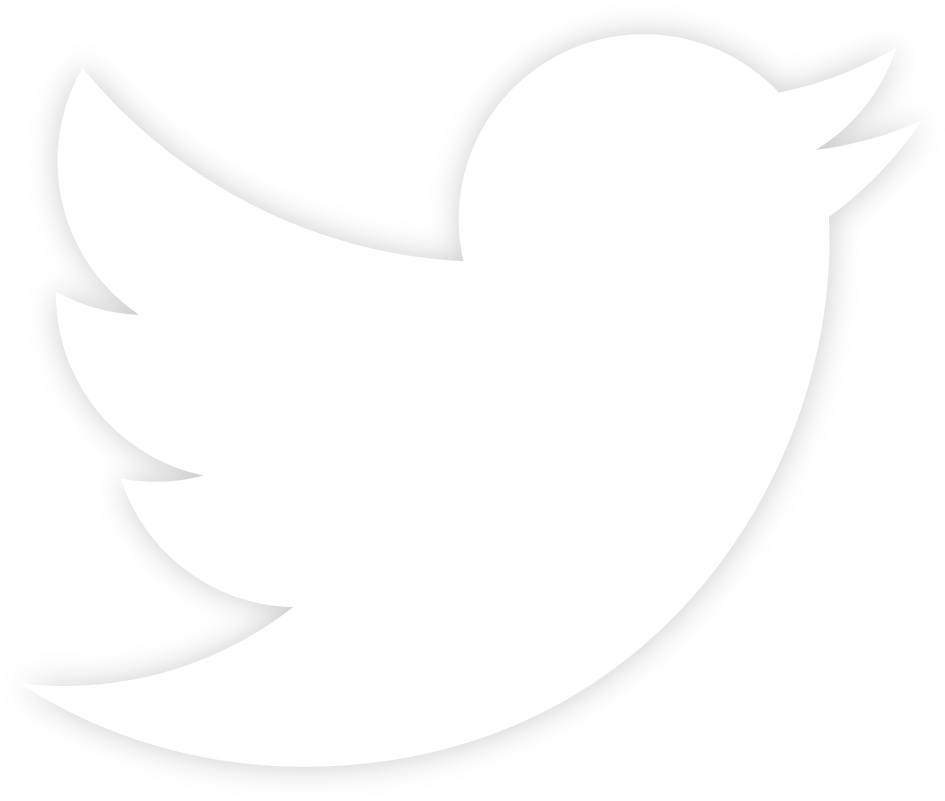 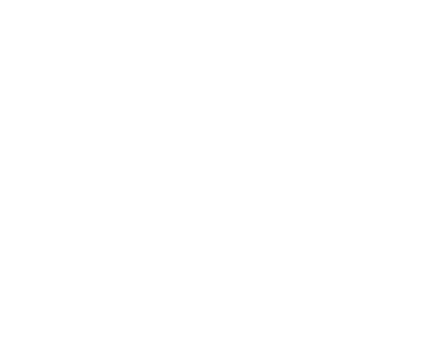